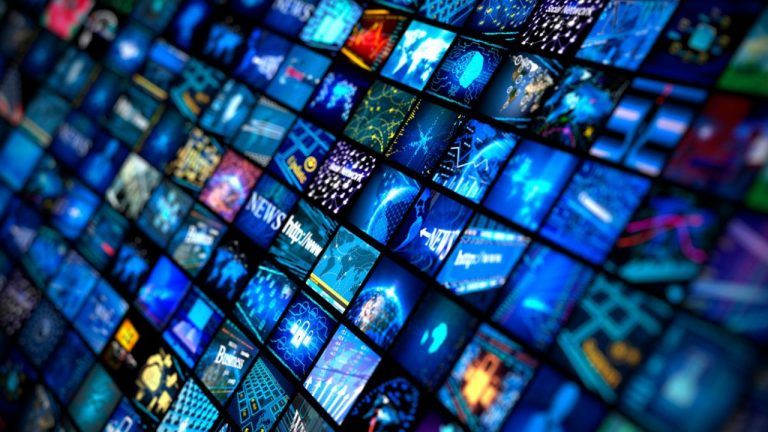 Focus speciale sulla pirateria AUDIOVISIVA ad un anno dal lockdown
12 luglio 2021
obiettivo
L’obiettivo principale di questo rapporto è monitorare il fenomeno della pirateria audiovisiva in Italia negli ultimi dodici mesi, per comprendere se i fenomeni osservati durante il periodo di quarantena nazionale (indicativamente dalla seconda settimana di marzo fino alla seconda settimana di maggio del 2020) si siano consolidati, oppure se ci siano stati ulteriori cambiamenti nelle abitudini di fruizione audiovisiva. 
Come riferimento sono riportati i dati sulla pirateria raccolti sia durante il periodo di quarantena nazionale, sia alla fine del 2019. Le tre indagini sono state condotte con la stessa metodologia, lo stesso target e gli stessi criteri di campionamento; tuttavia, nel 2019 era stato utilizzato un campione di 2.900 casi.
Pirateria post-quarantena
Pirateria 2019
Pirateria in quarantena

9 mar – 4 mag 2020
vs
vs
Per il confronto sulle incidenze % dei fenomeni presso la popolazione sono stati considerati i dati annuali del 2019 e del 2021; per il confronto sul numero di atti compiuti sono state considerate le medie per bimestre del 2019 e del 2021.
2 ‒
TARGET, campione E Metodologia
TARGET:
Popolazione italiana 15+ anni
CAMPIONE: 1.000 interviste
rappresentative per genere, età, area geografica, ampiezza centro, professione e titolo di studio (universo di riferimento: 51.692.775 persone; fonte: Istat)
METODOLOGIA: Questionari autocompilati online (CAWI)
PERIODO DI RILEVAZIONE: 7 – 12 maggio 2021
3 ‒
KEY POINTS
Fruizione audiovisiva: se durante la quarantena 1 italiano su 2 dichiarava di aver dedicato quotidianamente più tempo al consumo di contenuti audiovisivi, negli ultimi 12 mesi tale fenomeno sembra essersi ridimensionato ed interessare circa 2 italiani su 5. Si riscontra inoltre una forte propensione a tornare al cinema: il 39% pensa che lo farà al più presto.

Incidenza e atti di pirateria: in leggera flessione rispetto al periodo di lockdown l’incidenza complessiva della pirateria che si attesta intorno al 38% (in linea con i dati pre-pandemia). In forte calo il numero di atti illeciti, addirittura inferiori rispetto a un bimestre medio del 2019. Più nello specifico, sono i film (seguiti dalle serie/fiction) su cui si riscontra una più marcata flessione della pirateria, non solo nell’ultimo anno ma anche con uno sguardo alla situazione pre-pandemica. Al contrario la pirateria di sport live appare rinvigorita dopo lo stop forzato di un anno fa. A livello di modalità, il calo (di incidenza e numero di atti) riguarda soprattutto pirateria fisica e indiretta, mentre quella digitale è in crescita del 4% rispetto al 2019, si registra solo una flessione nelle sue componenti di download e streaming, ma non IPTV. Tra i pirati, nonostante si osservi un aumento della consapevolezza della gravità e dell’illegalità delle proprie azioni, diminuisce la probabilità percepita di essere scoperti e puniti da parte dell’autorità competente.

IPTV illecite: in controtendenza, si osserva una crescita nel numero di chi ha fruito almeno una volta di IPTV illecite, che raggiunge il 21% della popolazione. 1 fruitore su 5 dichiara di possedere un abbonamento ad IPTV illecite, dato in calo rispetto al periodo di lockdown 2020. In linea con quanto rilevato durante la quarantena, la percezione dell’illegalità di questa modalità di fruizione audiovisiva è molto bassa: soltanto il 37% dei fruitori di IPTV ritiene che si tratti di una forma di pirateria.

Nuovi abbonamenti legali: prosegue la crescita anche della sottoscrizione di offerte legali di contenuti audiovisivi a pagamento.
4 ‒
1
FRUIZIONE AUDIOVISIVA E CONSUMI CULTURALI
5 ‒
abitudini POST-quarantena: IL 39% DICHIARA DI VOLER TORNARE AL PIù PRESTO AL CINEMA
Alla luce delle recenti riaperture possibili in zona gialla, direbbe che andare al cinema, a teatro, al museo, ad un concerto sia oggi per lei ...
DA FARE IL PRIMA POSSIBILE
(prioritario+importante)
39%
36%
28%
28%
6 ‒
abitudini POST-quarantena: SI CONFERMA UN aumento della fruizione audiovisiva
Confrontando le sue attuali abitudini, rispetto ad un anno fa prima della pandemia, direbbe di dedicare più tempo alla fruizione di contenuti audiovisivi in generale?
Quante ore direbbe di dedicare di più ogni giorno a questa attività rispetto ad un anno fa, prima della pandemia?
52% 
Durante la quarantena 2020
Più tempo
Circa lo stesso
Meno tempo
Base: ha dedicato più tempo alla fruizione audiovisiva, 38%
7 ‒
30% i nuovi abbonati a piattaforme on demand ufficiali
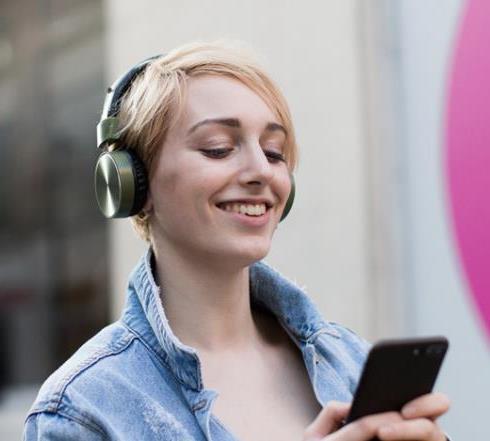 ~30%
STIMA DEI NUOVI SOTTOSCRITTORI DI ABBONAMENTI A PIATTAFORME ON DEMAND LEGALI NEGLI ULTIMI 12 MESI
8 ‒
2
PIRATERIA
9 ‒
LA PIRATERIA AUDIOVISIVA IN ITALIA
INCIDENZA totale pirati
37%
40%
38%
vs
vs
2019
QUARANTENA 2020
POST-QUARANTENA
ATTI piratERIA
69mio
243mio
57mio
vs
vs
BIMESTRE MEDIO 2019
QUARANTENA 2020
BIMESTRE MEDIO POST-QUARANTENA
10 ‒
IL PROFILO dEi PIRATI
11 ‒
IN FLESSIONE L’INCIDENZA DELLA PIRTERIA DI FILM E SERIE; DINAMICA OPPOSTA PER LO SPORT LIVE
FILM
SERIE / FICTION
PROGRAMMI TV
SPORT LIVE
TUE
In aumento vs. livelli pre-pandemia
In aumento anche vs. livelli pre-pandemia
In calo anche vs. livelli pre-pandemia
In calo anche vs. livelli pre-pandemia
Bimestre medio 2019
Quarantena 2020
Bimestre medio post-quarantena
12 ‒
LEGENDA:
Variazione vs. quarantena 2020
IL NUMERO DI ATTI MEDI PER PIRATA TORNA AI LIVELLI PRE-PANDEMIA, ECCETTO PER I FILM
FILM
SERIE / FICTION
PROGRAMMI TV
SPORT LIVE
TUE
In calo anche vs. livelli pre-pandemia
ritorno a livelli pre-pandemia
ritorno a livelli pre-pandemia
ritorno a livelli pre-pandemia
Bimestre medio 2019
Quarantena 2020
Bimestre medio post-quarantena
13 ‒
LEGENDA:
Variazione vs. quarantena 2020
CALA IL NUMERO TOTALE DI ATTI ILLECITI, SOPRATTUTTO PER FILM E SERIE; IN CONTROTENDENZA LO SPORT LIVE
FILM
SERIE / FICTION
PROGRAMMI TV
SPORT LIVE
TUE
107.790.000
71.085.000
63.819.000
34.428.000
18.437.000
15.466.000
14.802.000
18.803.000
10.928.000
8.026.000
5.153.000
0
In aumento vs. livelli pre-pandemia
In aumento anche vs. livelli pre-pandemia
In calo anche vs. livelli pre-pandemia
In calo anche vs. livelli pre-pandemia
Bimestre medio 2019
Quarantena 2020
Bimestre medio post-quarantena
14 ‒
LEGENDA:
Variazione vs. quarantena 2020
in flessione L’incidenza di quasi tutte le tipologie di pirateria, AD ECCEZIONE DELLE IPTV illecite
PIRATERIA DIGITALE
PIRATERIA FISICA
PIRATERIA INDIRETTA
In aumento vs 
livelli pre-pandemia
In calo anche vs. livelli pre-pandemia
In calo anche vs. livelli pre-pandemia
Bimestre medio 2019
Quarantena 2020
Bimestre medio post-quarantena
15 ‒
LEGENDA:
Variazione vs. quarantena 2020
FOCUS DOWNLOAD E STREAMING
16 ‒
IN CALO LA Popolarità DI APP di messaggistica e social network per veicolare contenuti illeciti
Base: totale campione
In calo anche vs. livelli pre-pandemia
In calo anche vs. livelli pre-pandemia
Incidenza pirati download/P2P che hanno scaricato contenuti illeciti tramite APP di messaggistica istantanea
Incidenza pirati streaming che hanno visto contenuti illeciti tramite APP di messaggistica istantanea
Incidenza pirati streaming che hanno visto contenuti illeciti tramite Social Network
Bimestre medio post-quarantena
Quarantena 2020
Bimestre medio 2019
17 ‒
LEGENDA:
Variazione vs. quarantena 2020
FOCUS IPTV ILLECITE
18 ‒
FRUIZIONI illecite: SI CONFERMANO IN CRESCITA, ma SOLO 1 FRUITORE su 5 POSSIEDE OGGI un abbonamento (meno che in quarantena)
Fruitori almeno una volta di IPTV illecite
IPTV illecite in ABBONAMENTO*
circa 11 milioni di individui
circa 2 milioni di individui
nd
Bimestre medio 2019
Quarantena 2020
Bimestre medio post-quarantena
19 ‒
*Nota: i dati sul possesso di abbonamenti ad IPTV sono disponibili a partire dalla quarantena 2020
LEGENDA:
Variazione vs. quarantena 2020
Iptv illecite: 1 fruitore su 2 ne è venuto a conoscenza tramite parenti o amici
Base: fruitori IPTV, 21%
In quale modo è venuto a conoscenza o si è informato sulla possibilità di usufruire di servizi IPTV?(ammesse più risposte)
20 ‒
Iptv illecite: la consapevolezza del reato Tra I fruitori SI CONFERMA Più BASSA VS 2019
A suo parere, vedere film, serie/fiction, sport in streaming tramite servizi IPTV gratuiti non ufficiali, oppure abbonamenti a servizi IPTV non ufficiali a pagamento, è…
Fruitori almeno una volta di IPTV illecite
in quarantena (19%)
Fruitori almeno una volta di IPTV illecitepost-quarantena (21%)
Fruitori almeno una volta di IPTV illecite 2019 (10%)
…una forma di pirateria, 
cioè un reato
…una opportunità lecita per fruire 
di questi contenuti
21 ‒
3
Illegalità E PERSEGUIBILITà
22 ‒
AUMENTA la consapevolezza di illegalità ANCHE TRA I PIRATI STESSI
Lei era a conoscenza del fatto che la legislazione italiana considera la pirateria (...) un reato?
Pirati in quarantena 2020
 (40%)
Pirati post-quarantena 2021
 (38%)
Pirati 2019
 (37%)
Sì
No
23 ‒
E AUMENTA ANCHE LA PERCEZIONE DELLA GRAVITà DEL FENOMENO
Secondo Lei, l’acquisto, il download, la visione da sito internet, il prestito, la ricezione e la distribuzione di copie non ufficiali di film, serie/fiction, eventi sportivi live e altri programmi sono comportamenti gravi, da perseguire legalmente?
Totale campione
Totale PIRATI
24 ‒
DIMINUISCE, TUTTAVIA, la probabilità percepita di essere scoperti e puniti
Secondo lei quanto è probabile che un reato di pirateria venga scoperto e punito da parte dell’autorità competente?
Pirati in quarantena 2020
 (40%)
Pirati post-quarantena 2021
 (38%)
Pirati 2019
 (37%)
Molto + abbastanza probabile
Poco + per nulla probabile
25 ‒
4
SITI OSCURATI
26 ‒
SITI BLOCCATI O OSCURATI: IL 37% DEI PIRATI VI è ENTRATO IN CONTATTO
Base: pirati, 38%
Le è mai capitato di accedere a siti bloccati/oscurati?
Sì, mi è capitato
37%
+8 vs 2020
-7 vs 2019
27 ‒
5
CONCLUSIONI
28 ‒
IN SINTESI
Dopo la crescita dell’incidenza della pirateria, ma soprattutto del numero complessivo di atti illeciti, durante lo straordinario periodo del lockdown, nella fase post-quarantena sembra di essere tornati di nuovo alla normalità, sebbene tale concetto sia in forte antitesi con il fenomeno della pirateria.

Il lockdown ha avuto un effetto positivo, poiché il numero di sottoscrittori di abbonamenti legali a contenuti audiovisivi a pagamento si conferma in crescita negli ultimi dodici mesi: una tendenza che fa ben sperare per il futuro.

La pirateria audiovisiva continua tuttavia ad interessare una larga fetta della popolazione italiana e sarà quindi necessario mettere in atto misure più restrittive per porre freno a tale fenomeno.
29 ‒